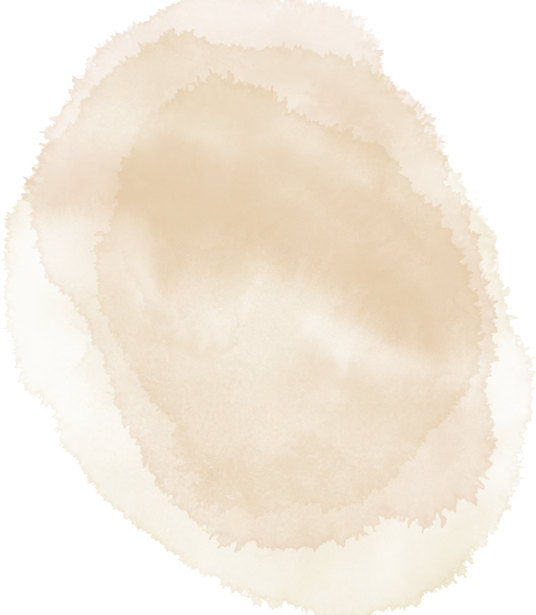 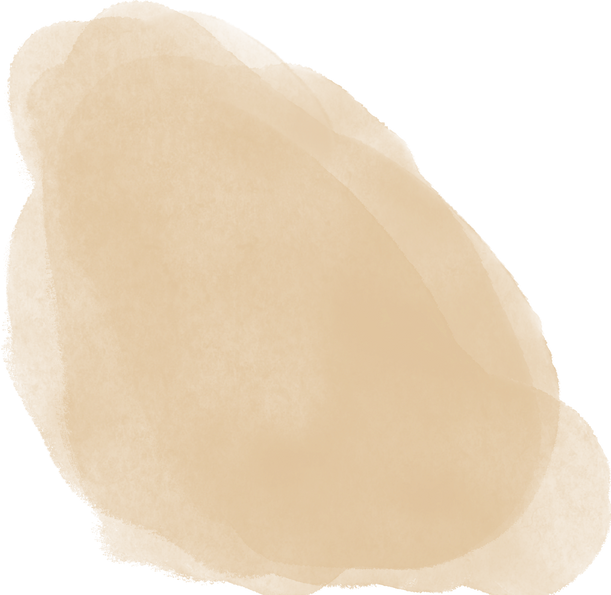 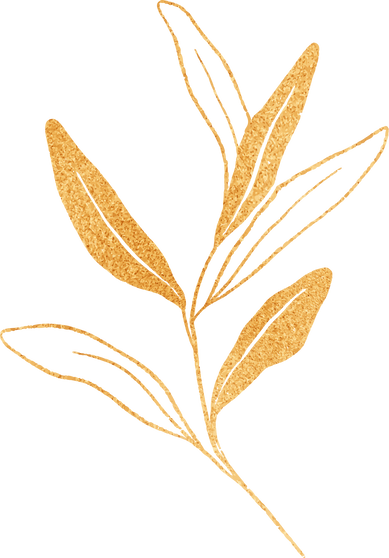 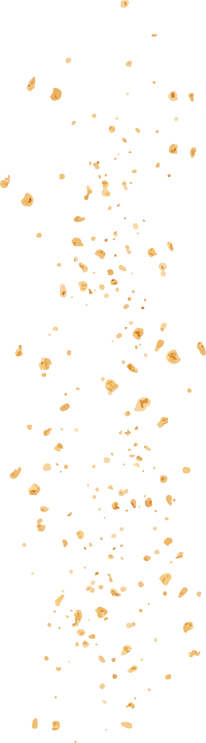 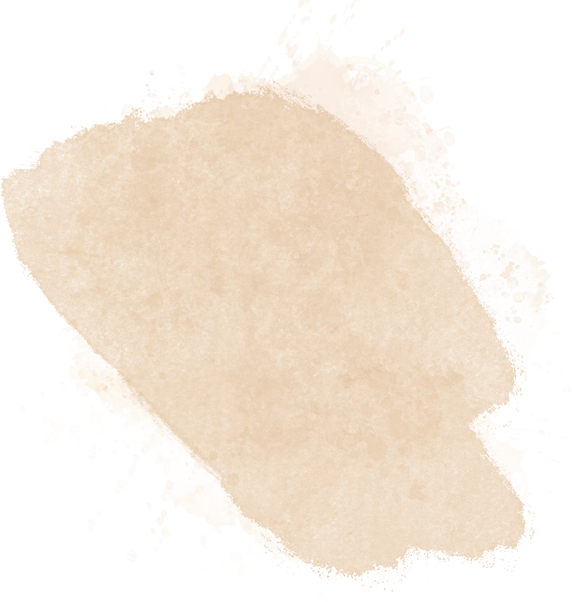 TE INVITAMOS A ACOMPAÑARNOS A LA
PRIMERA COMUNIÓN DE NOA
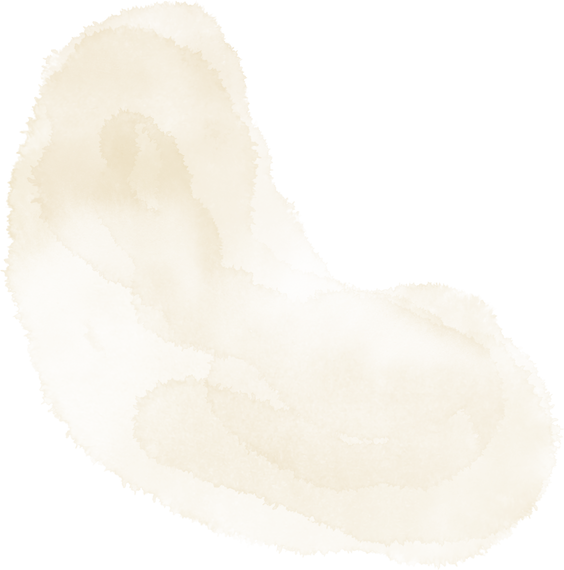 4 de mayo de 2023 | 10:00
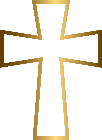 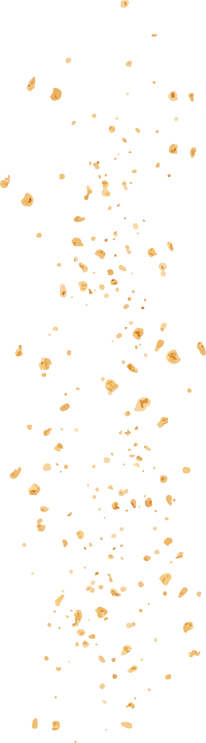 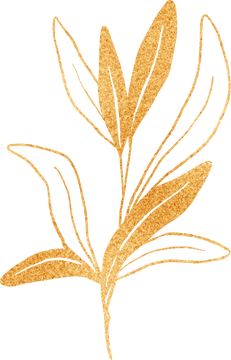 Iglesia de Santa Ana
Calle ancha 123, Madrid
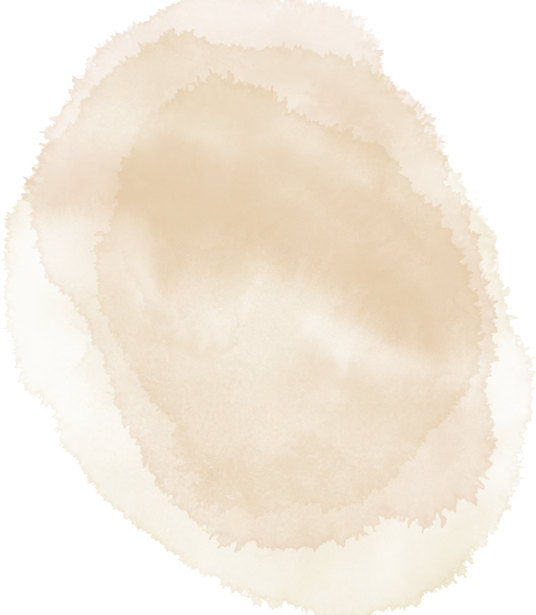 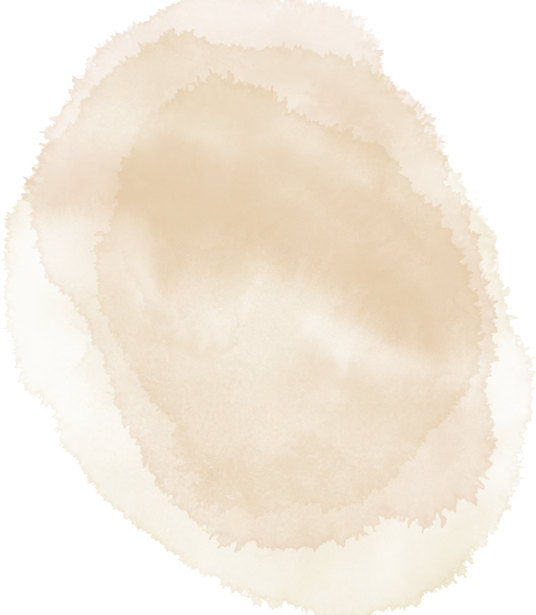 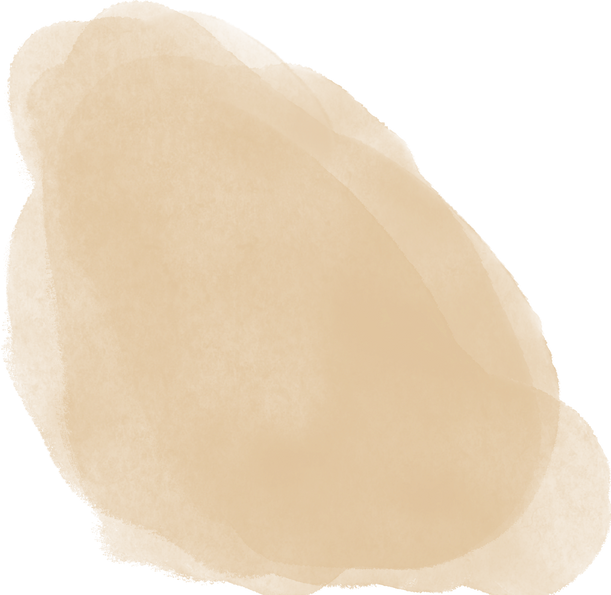 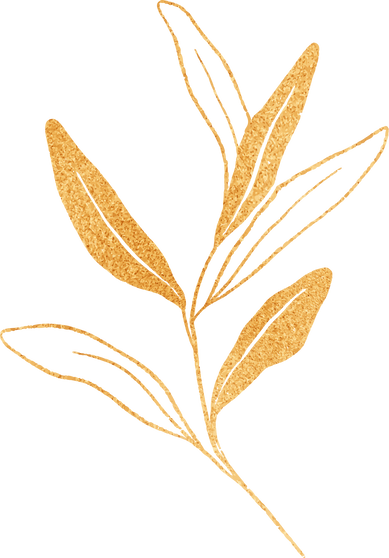 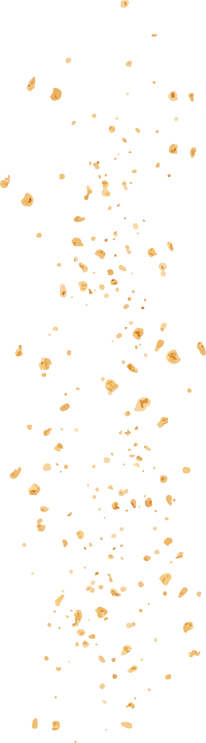 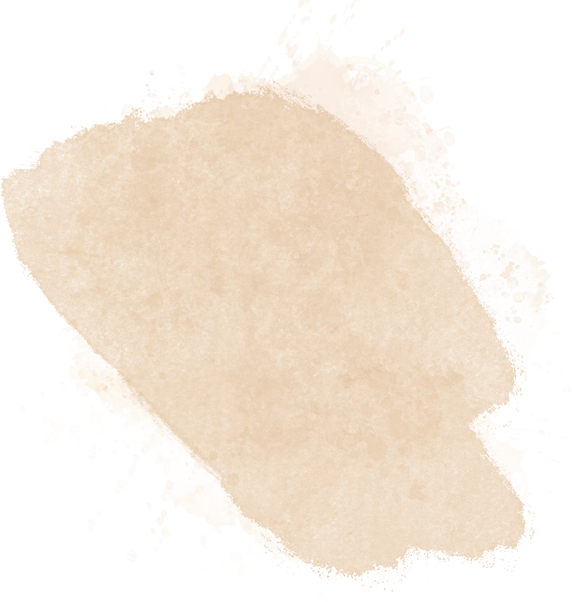 TE INVITAMOS A ACOMPAÑARNOS A LA
PRIMERA COMUNIÓN DE NOA
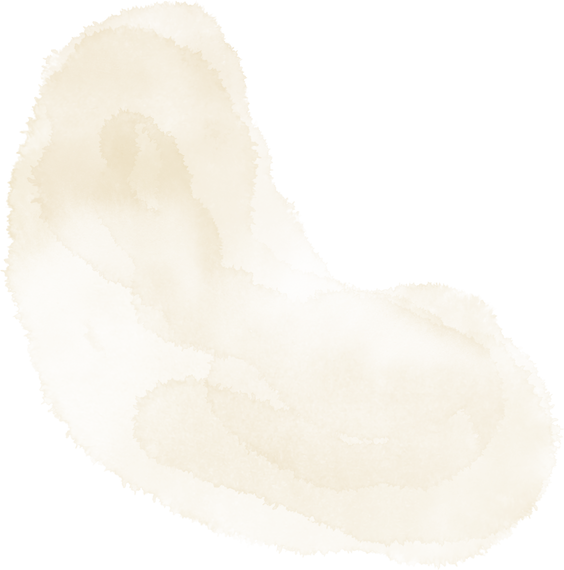 4 de mayo de 2023 | 10:00
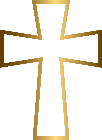 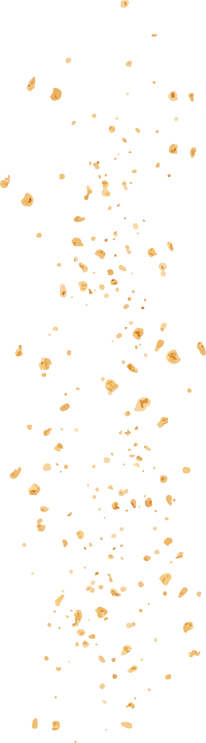 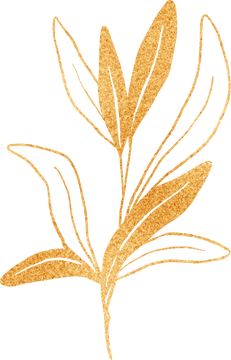 Iglesia de Santa Ana
Calle Ancha 123, Madrid
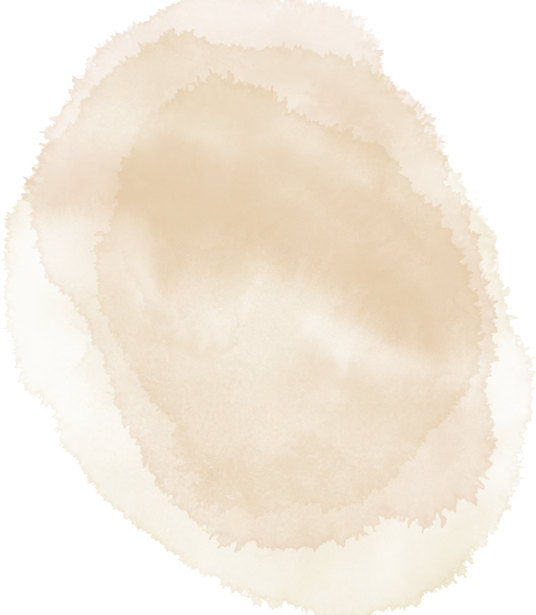 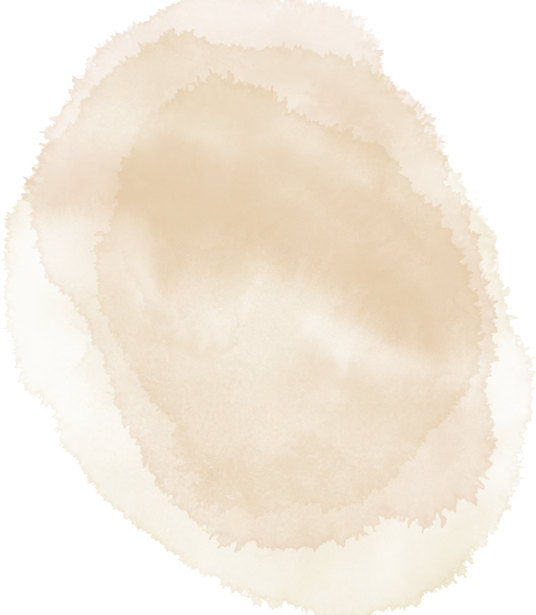 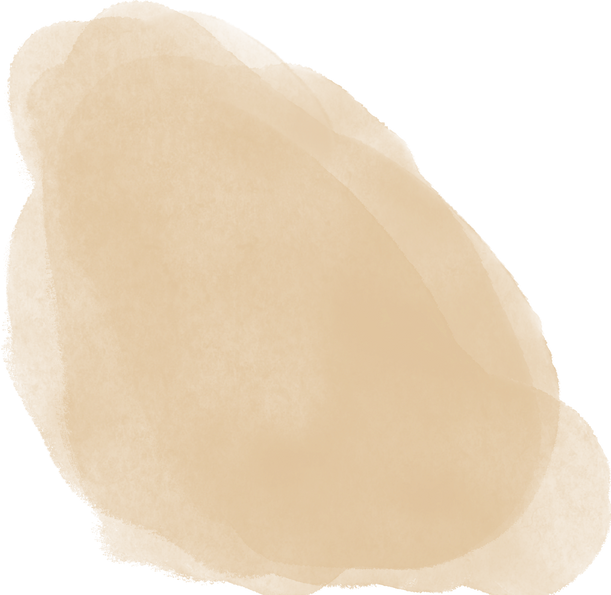 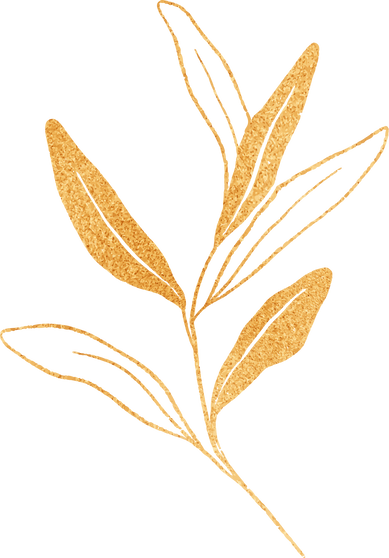 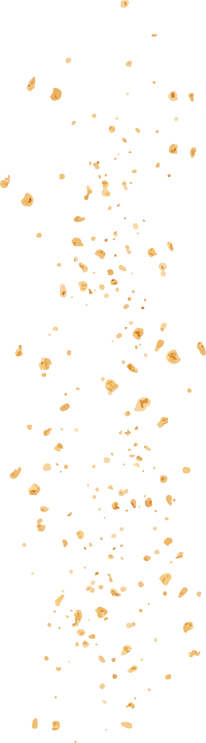 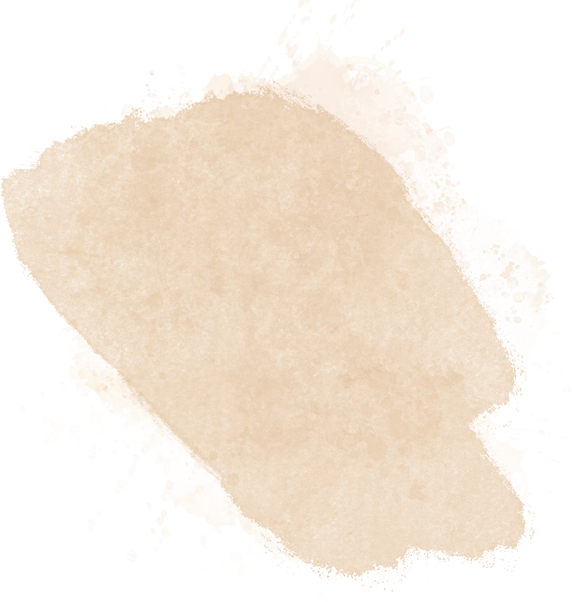 TE INVITAMOS A ACOMPAÑARNOS A LA
PRIMERA COMUNIÓN DE NOA
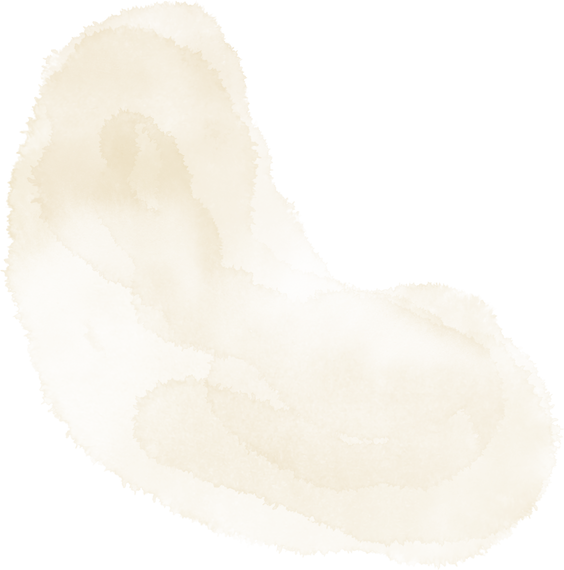 4 de mayo de 2023 | 10:00
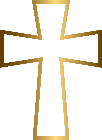 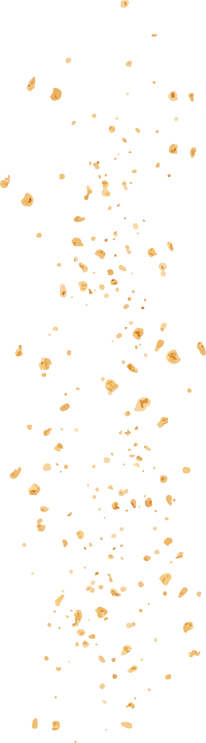 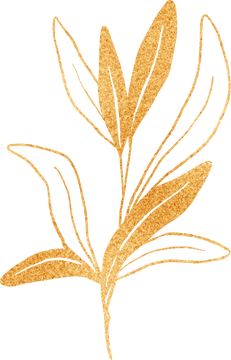 Iglesia de Santa Ana
Calle Ancha 123, Madrid
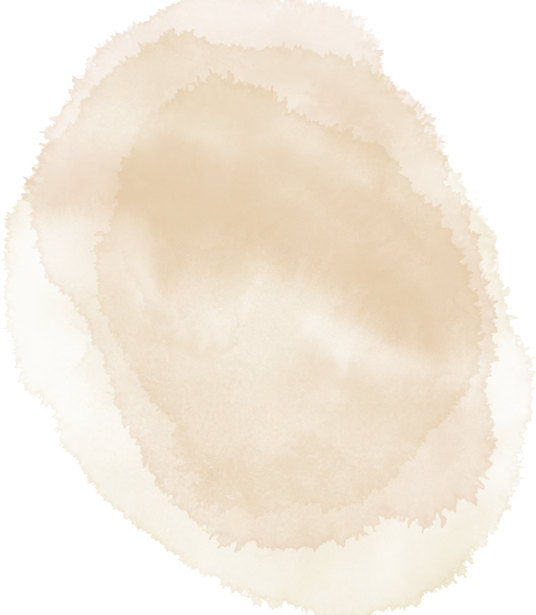 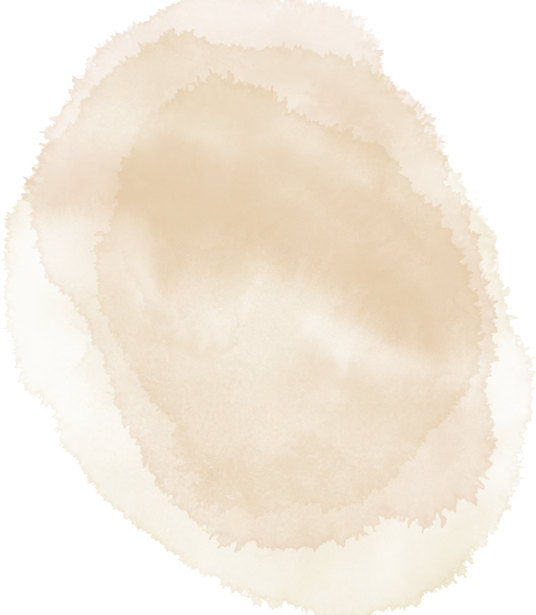 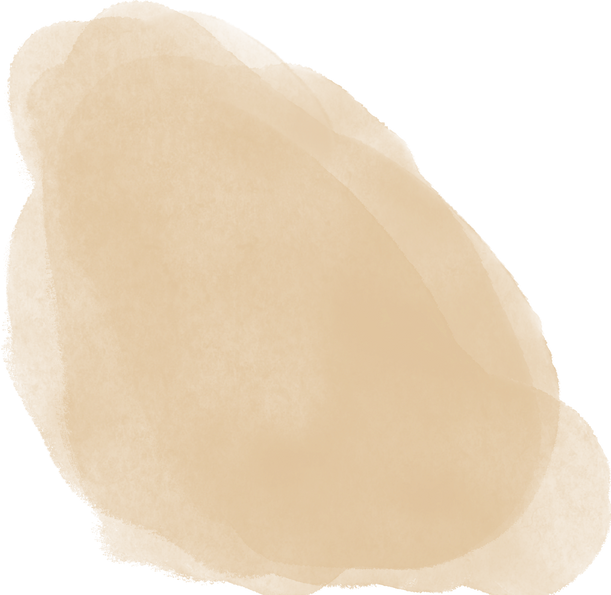 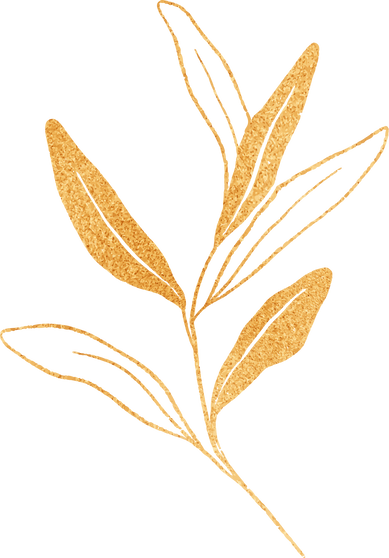 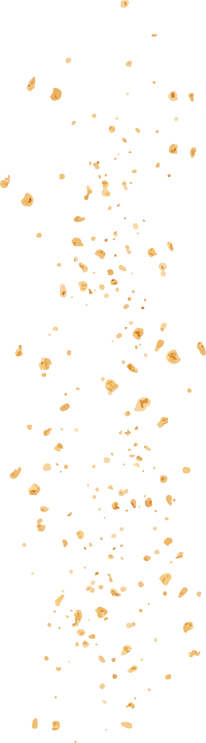 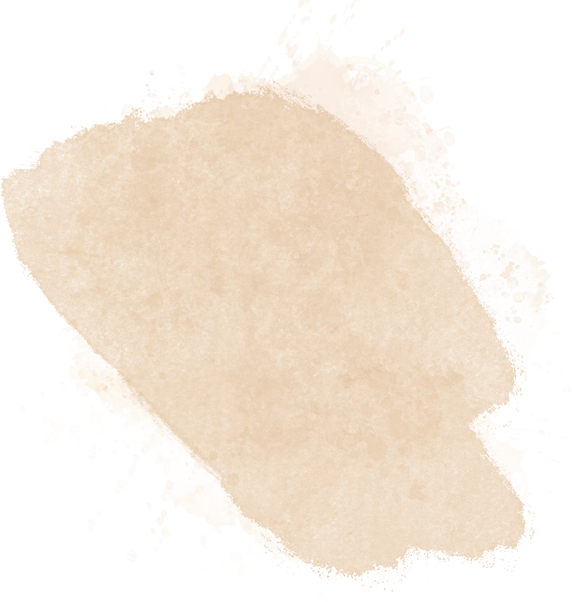 TE INVITAMOS A ACOMPAÑARNOS A LA
PRIMERA COMUNIÓN DE NOA
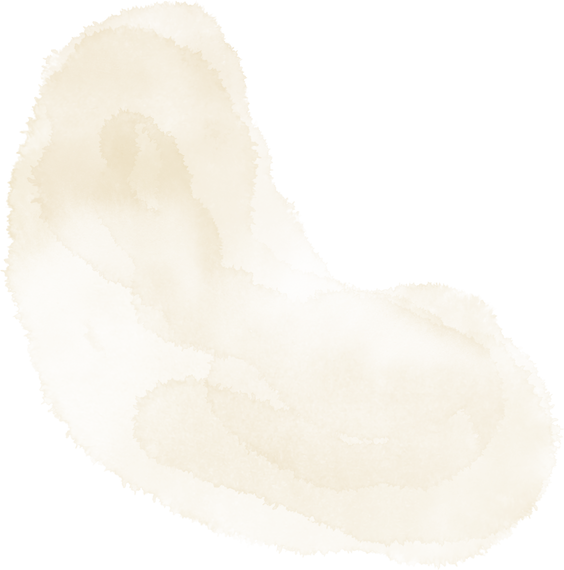 4 de mayo de 2023 | 10:00
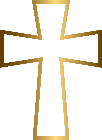 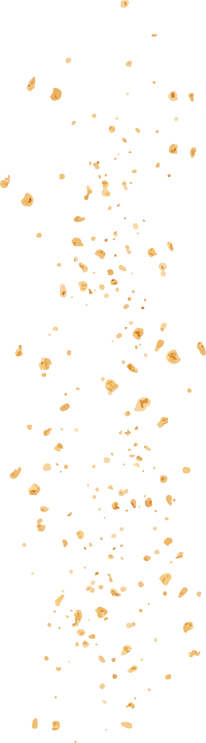 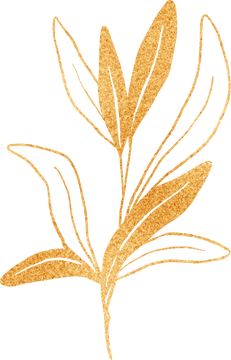 Iglesia de Santa Ana
Calle Ancha 123, Madrid
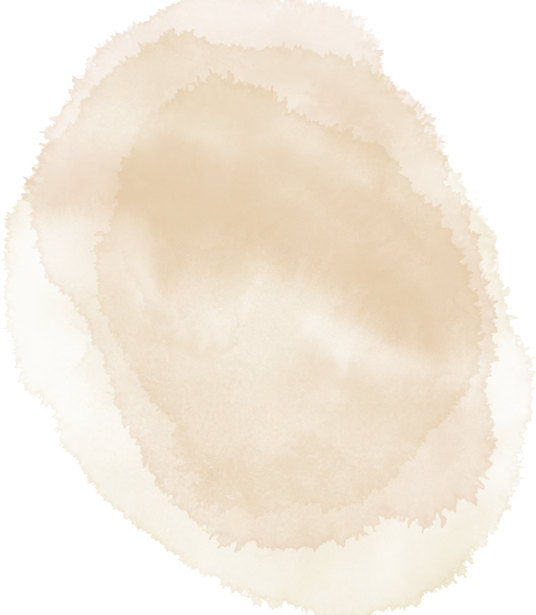